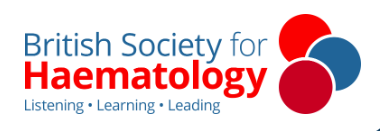 Dr Sue Pavord
President
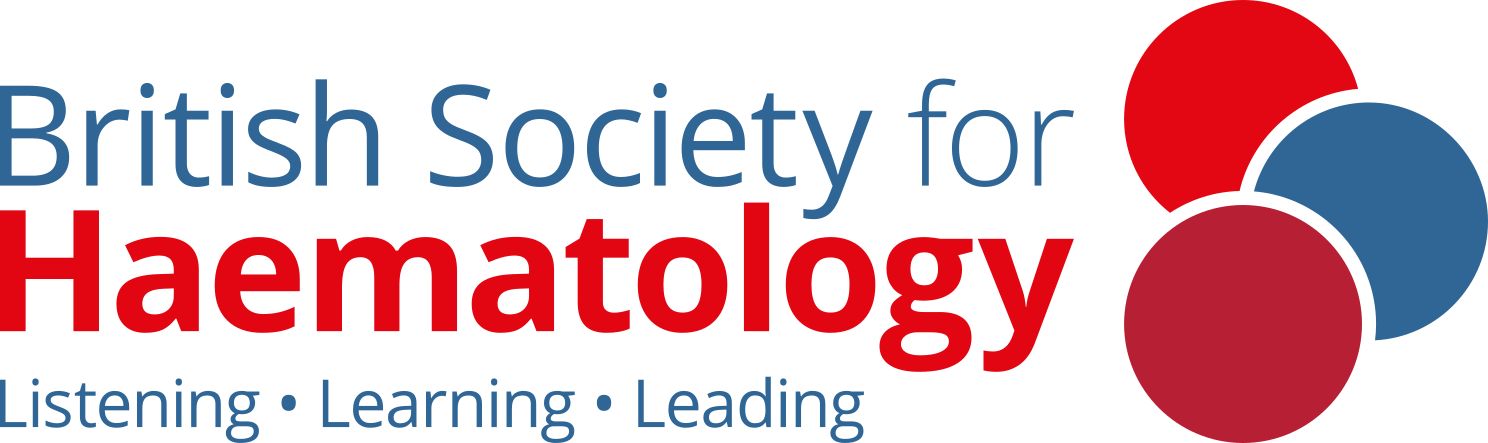 Established in 1960
Registered charity, 
With an associated company BSHE

Aims to transform patient care through excellence in haematology

Education
Networking
Advocacy
Strategy 2024-2026
Membership
Knowledge sharing
Strategic partnerships
BSH infrastructure
Membership
3450 members
Open to anyone engaged in the practice or study of haematology,
undergraduates
consultants and junior doctors, 
clinical and biomedical scientists,
specialist nurses 
Physicians associates
other allied health professionals.
[Speaker Notes: >3000
Applications are reviewed every month in the NGAC Governance meeting
The most comprehensive list of benefits to being a BSH member can be found on the membership page of the website]
Education
ASM  - around 2000 delegates
other educational events – 18 in 2024, with 1550 delegates
BSH guidelines – 2024 - 12 guidelines and 5 GPP
British Journal of Haematology, (IF 8)
Electronic Journal of Haematology (eJH)
Educational content on website
Lectures 
Demonstration videos
Practice questions – essays, MCQs, EMQs, case reports
Image bank
News items
Guidelines
Information about conferences
 and events
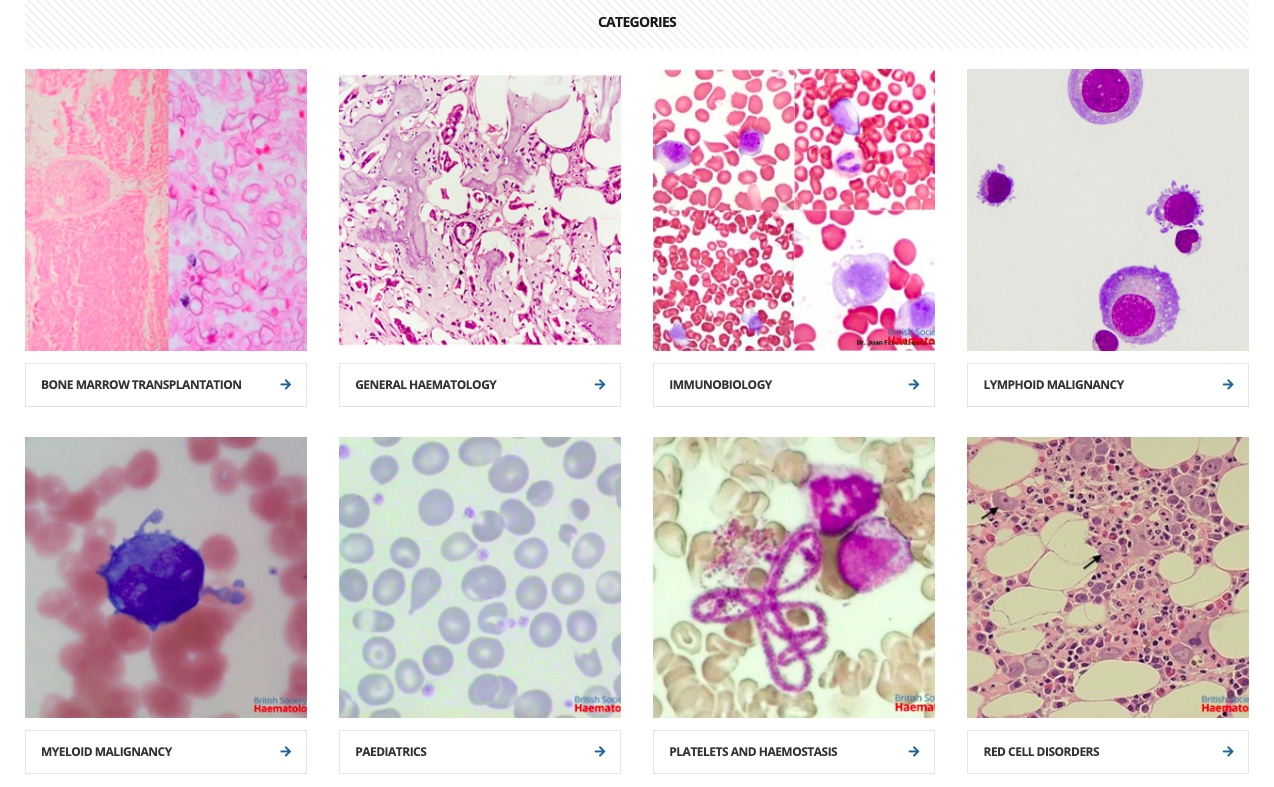 Grants                         Registries
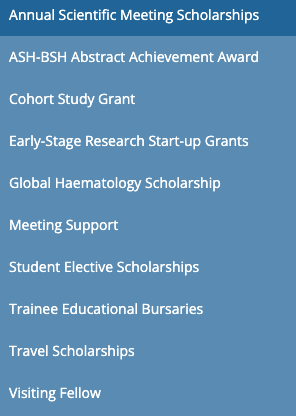 [Speaker Notes: ASM – top abstracts – awarded automatically, £1000 towards registration and expenses to attend the conference
ASH-BSH up to 3 top abstracts receive $2000 and complimentary registration to ASH
To study cohorts of rare disease 
Early stage- beginning independent research
Global haematology – travel abroad to learn new techiniqes, set up research, strengthen international links
Meeting support – to attend other BSH meetings
Student elective scholarships  for undergrads, nurses, physicians assistants
Vising fellow – 18,000 for one year]
Special interest groups
New for 2025:
 Supportive care SIG
Committees
Guideline writing groups 
Sounding boards
[Speaker Notes: Gain transferable skills sitting on committees and being able to shape and influce the support the BSH gives to its members]
Advocacy work
Working collaboratively on projects with other organisations 
25 BSH representatives on other organisations
Input into consultations and surveys
Workforce project
[Speaker Notes: Contributing to the advocacy work
To ensure haematologyin being heard within the wider conversations being had around medicine.
The larger and more involved our membership the bigger our voice we will have in these areas]
Workforce project
1. Workforce gap analysis

2. Practitioner wellbeing

3. Identification of solutions and improvements
Workforce project
Commissioned London South Bank University
Qualitative and quantitative research
5 research papers submitted
Identified areas of unseen work:
Liaison haematology and transfusion medicine
Delphi study to Define liaison haematology
Identified emotional burden of haematologyworkforce
Aiming to influence policy, change job plans
[Speaker Notes: joining us as our research partner for a large scale workforce project.]
Strategy Pillar 4
Infrastructure

Income diversification
Operational plan
IT systems
Sustainability